SPONSORSHIP TASK FORCE
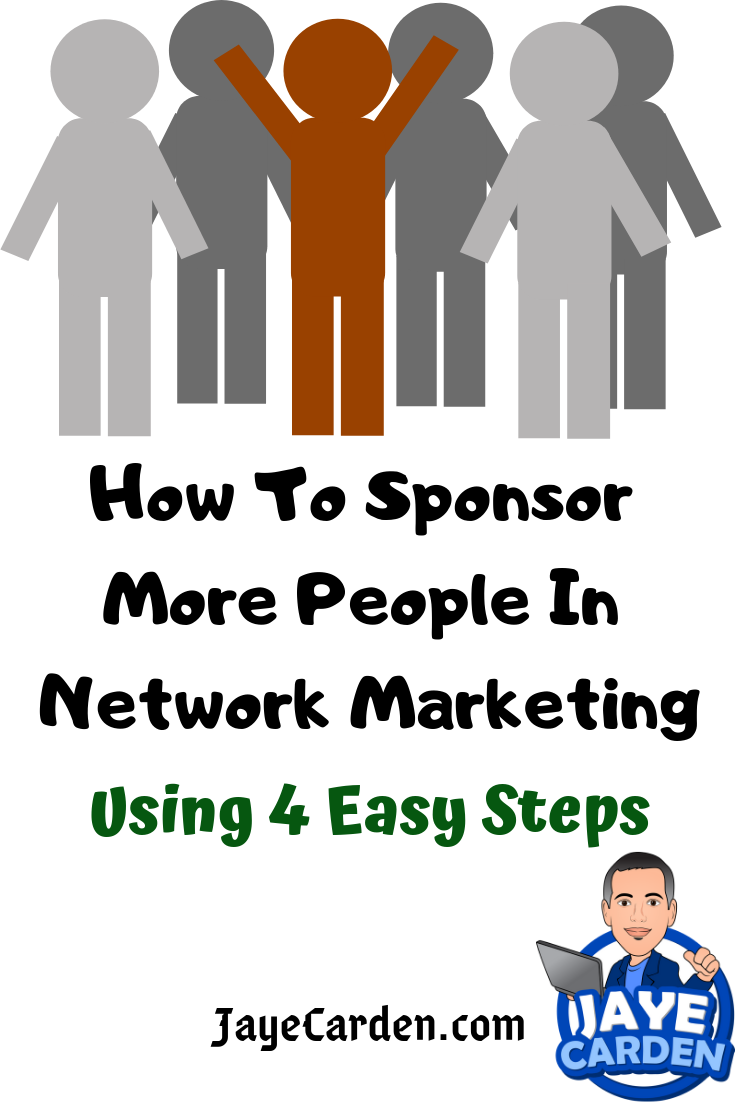 SPONSOR
SPONSOR
SPONSOR
SPONSOR
SPONSOR
THE CHARGE
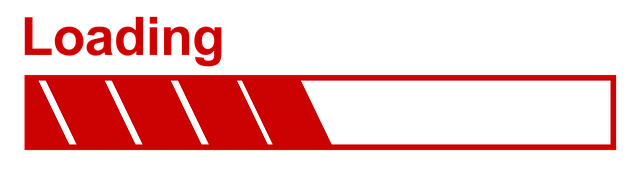 To develop a workshop for use by the Areas, Districts, and groups to increase the awareness and the benefits of sponsorship, both personal and service, among all members.  
We were to consider the following:
What is the difference between personal and service sponsorship?  Are both needed and why?
How do we encourage awareness of the two types of sponsorship using current literature?
How do we find a Sponsor?
What is the role of a personal Sponsor?  What is the role of a Service Sponsor?
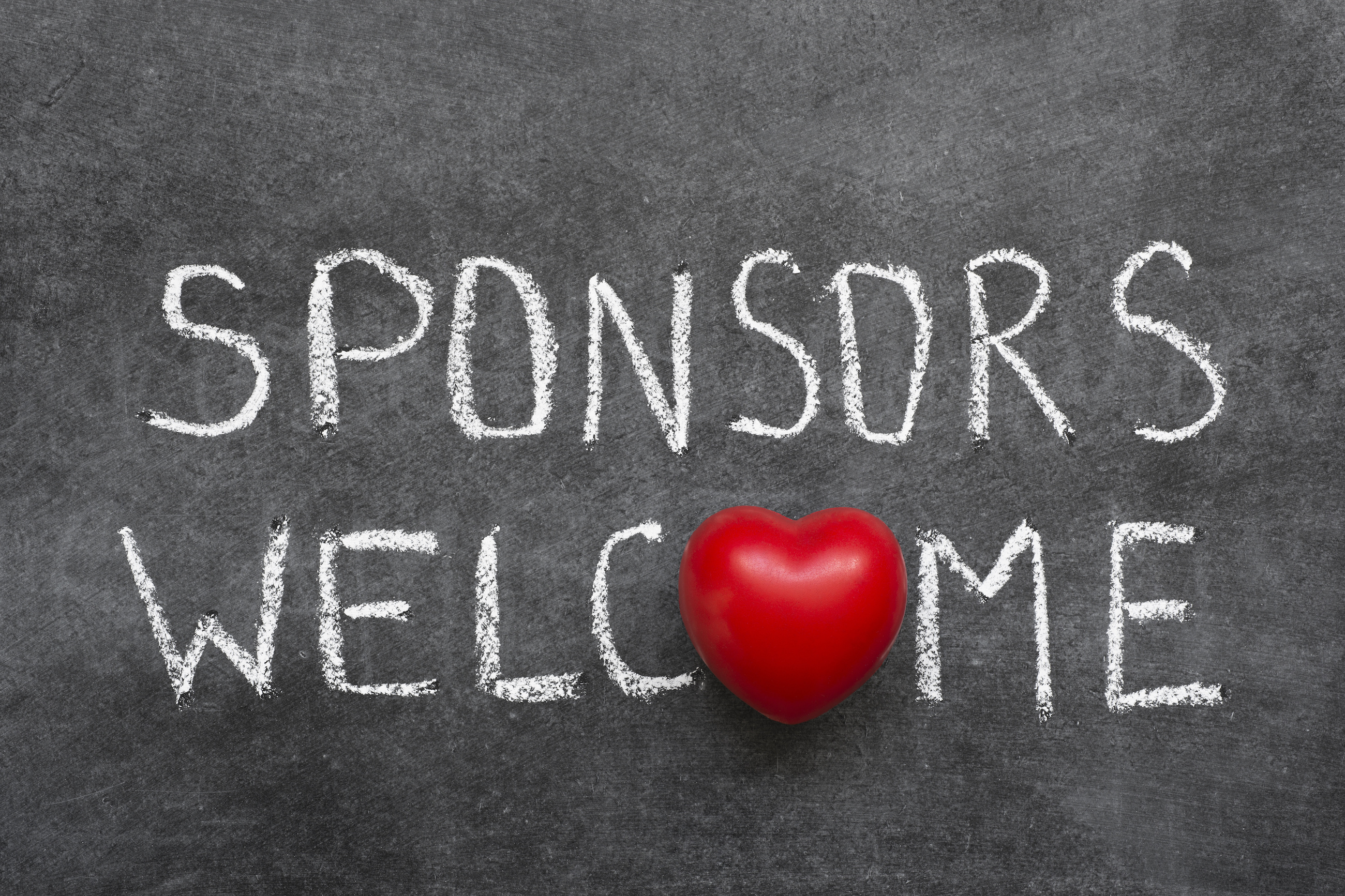 FIVE TOPICS COVERED BY THE TASK FORCE
HOW TO GET AND USE A SPONSOR: Slides 5 & 6

HOW TO NAVIGATE THE RELATIONSHIP: Slide 7

CHALLENGES OF GETTING AND BEING A SPONSOR: Slides 8-10

SERVICE SPONSORSHIP: Slide 11

I WANT TO BE A PERSONAL/SERVICE SPONSOR: Slides 12 & 13
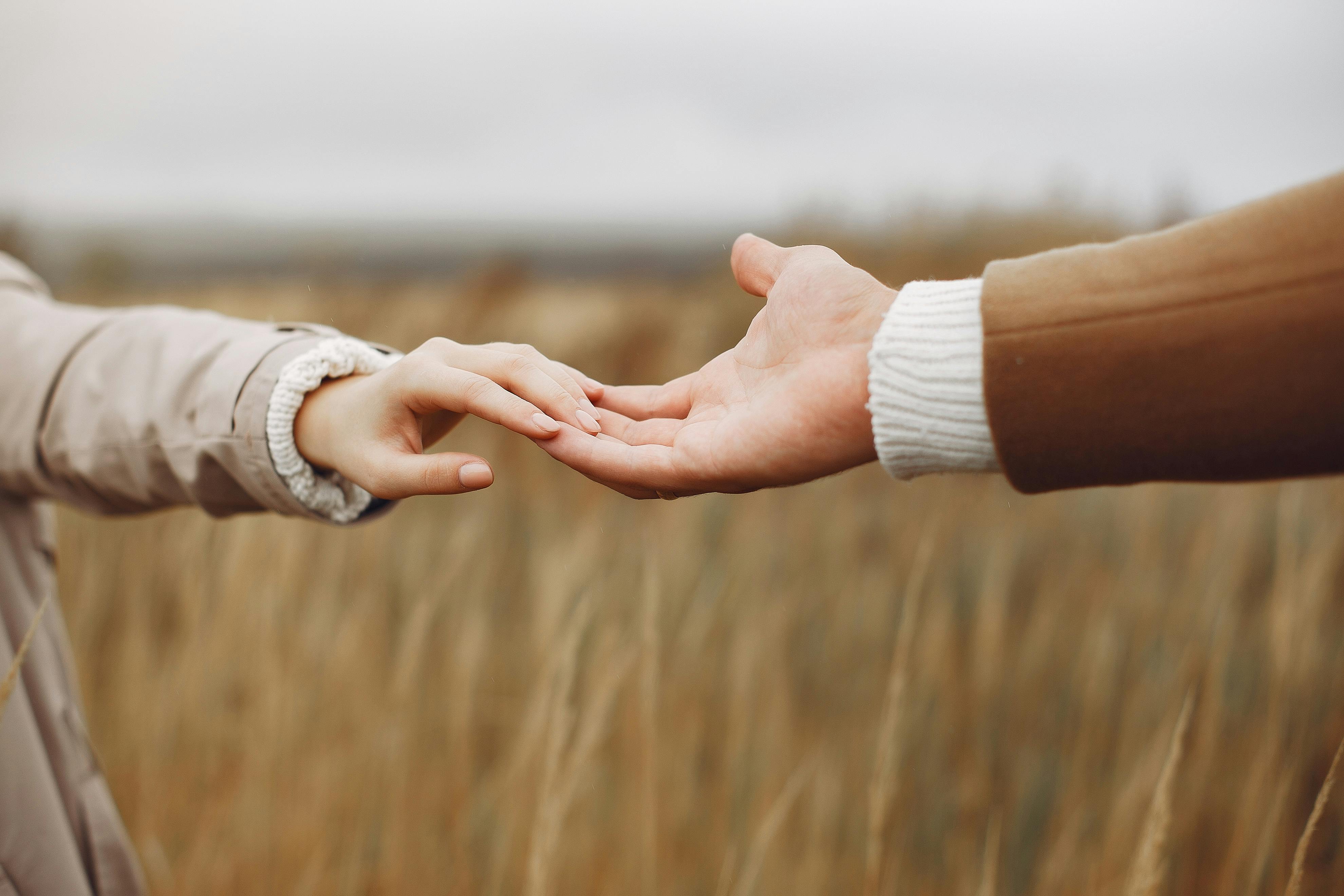 HOW TO GET AND USE A SPONSOR
I am thinking of getting a Sponsor.

I am not sure what a Sponsor is.

I am not sure how to use a Sponsor.
HOW TO GET AND USE A SPONSOR (cont'd)
I don't see the need for a Sponsor.

How will my Sponsor help me?


See Handout #1, "How to Get and Use a Sponsor"
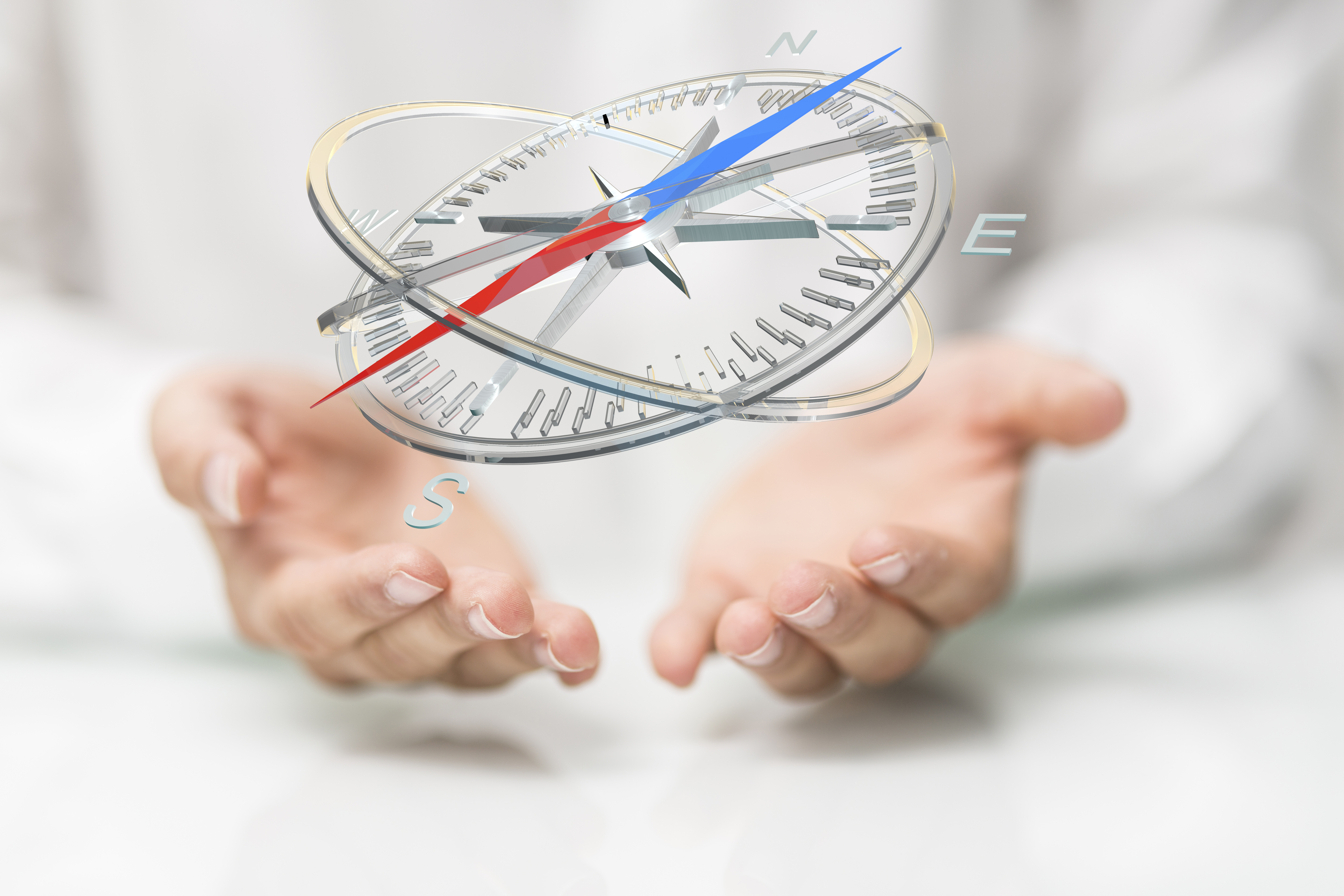 HOW TO NAVIGATE THE SPONSOR/SPONSEE 
RELATIONSHIP
How will we meet?

What will we do?

What is expected?


See Handout #2, "How to Navigate the Sponsor/Sponsee Relationship"
CHALLENGES OF GETTING AND BEING A SPONSOR
Getting A Sponsor:
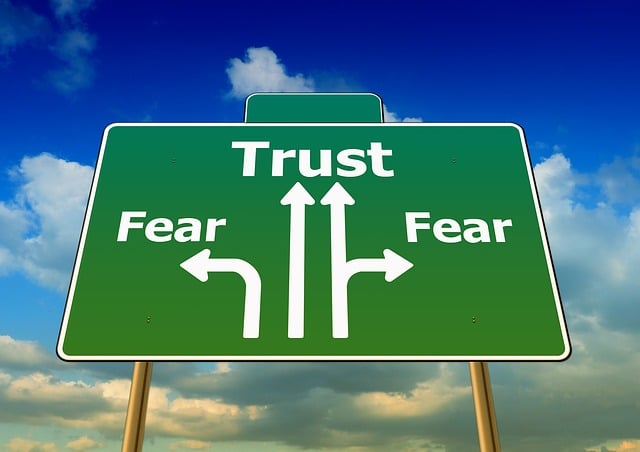 What stands in the way:

Fear 

Confusion 

Low Self-Esteem 

Looking For The Perfect Fit
CHALLENGES OF GETTING AND BEING A SPONSOR
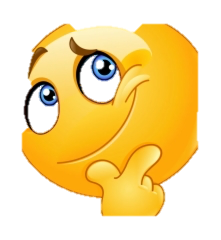 Being a Sponsor:
Do I have to be all-knowing?

Why would they want me?

Can I be available enough?
CHALLENGES OF GETTING AND BEING A SPONSOR - CONT’D
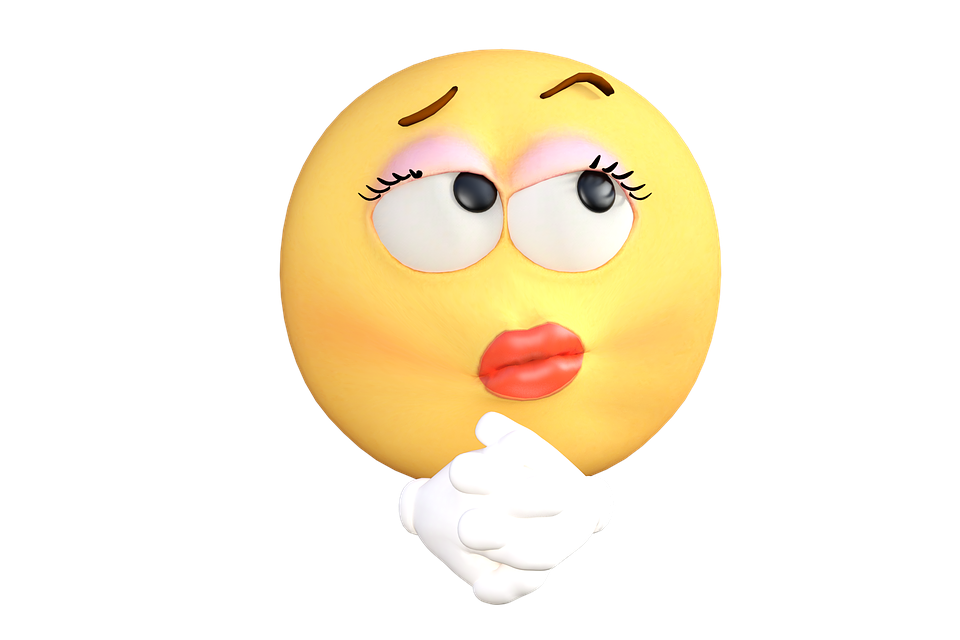 GETTING A SPONSOR
Trust in confidentiality
Control
Concentrating on differences vs. similarities
Who to ask

See Handout #3, "Challenges To Getting and Using a Sponsor"
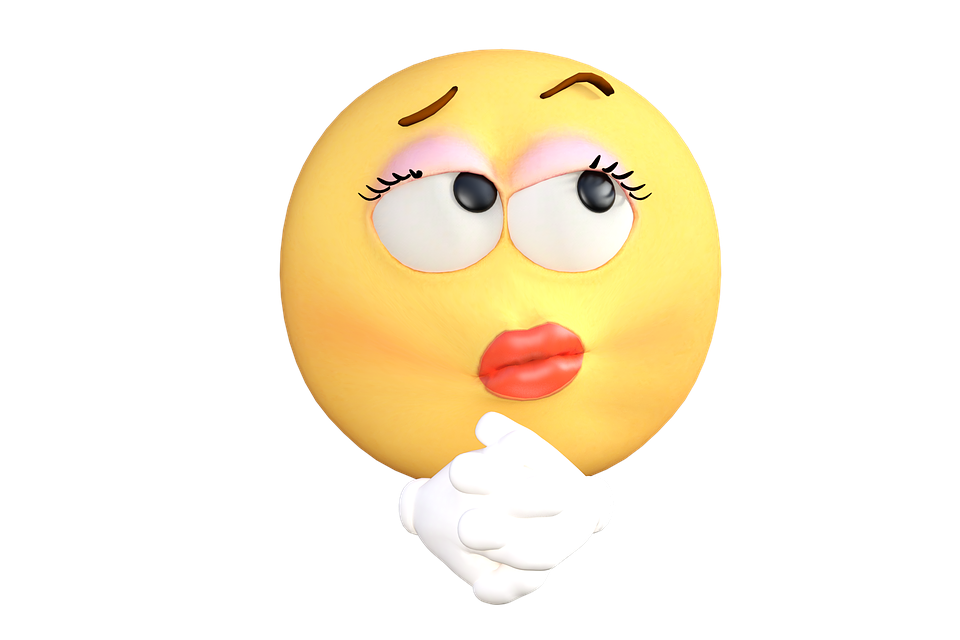 SERVICE SPONSORSHIP
What is a Service Sponsor?

Why do I need a Service Sponsor?

Why should I be a Service sponsor?

See Handout #4, "Service Sponsorship"
I WANT TO BE A PERSONAL/AND OR
SERVICE SPONSOR


When am I ready?

How do I become a Sponsor?

Am I obliged if asked?

What is the role of a Sponsor?
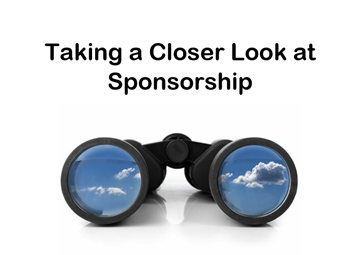 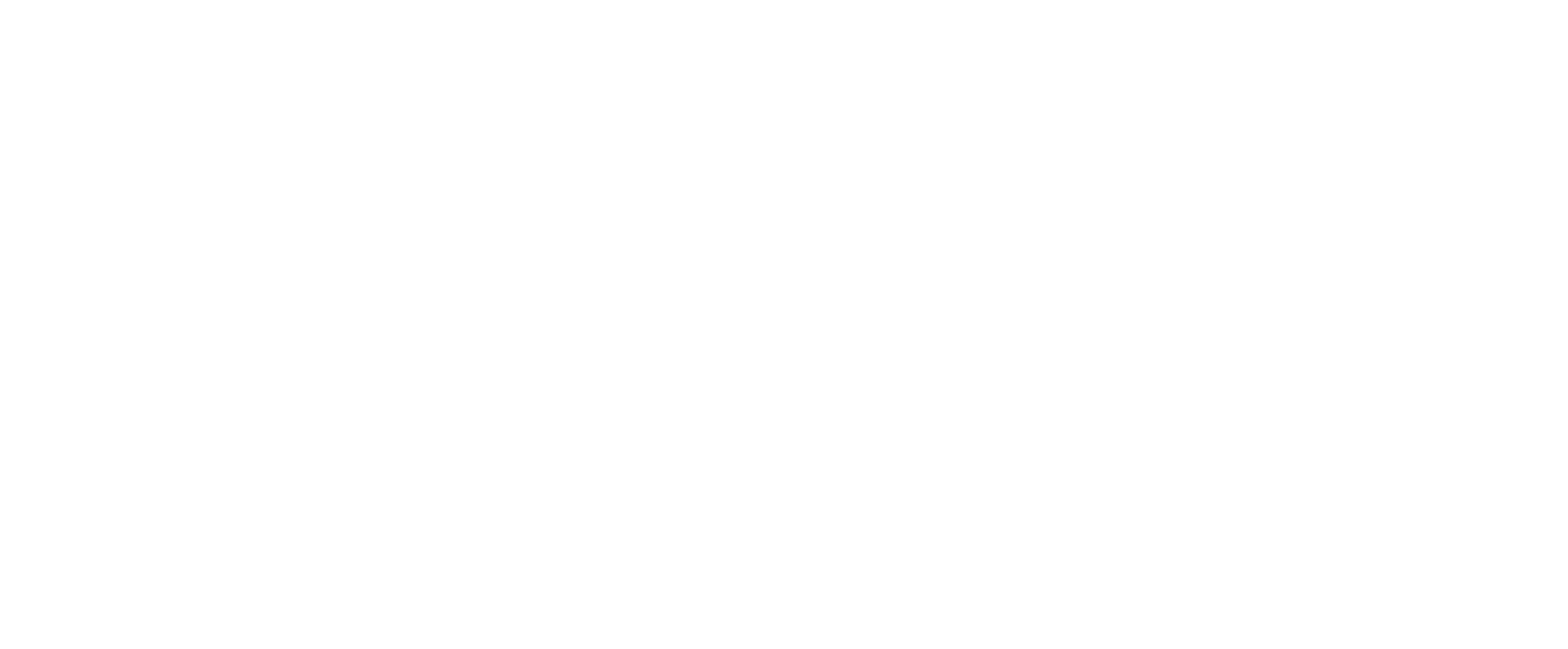 I WANT TO BE A PERSONAL AND/OR SERVICE SPONSOR (CONT’D)
What is the best approach in sponsoring?

What is the Sponsor’s commitment?

What if I need to end the relationship?

How does being a Sponsor help ME grow?

See Handout #5, "Being a Personal and/or Service Sponsor"
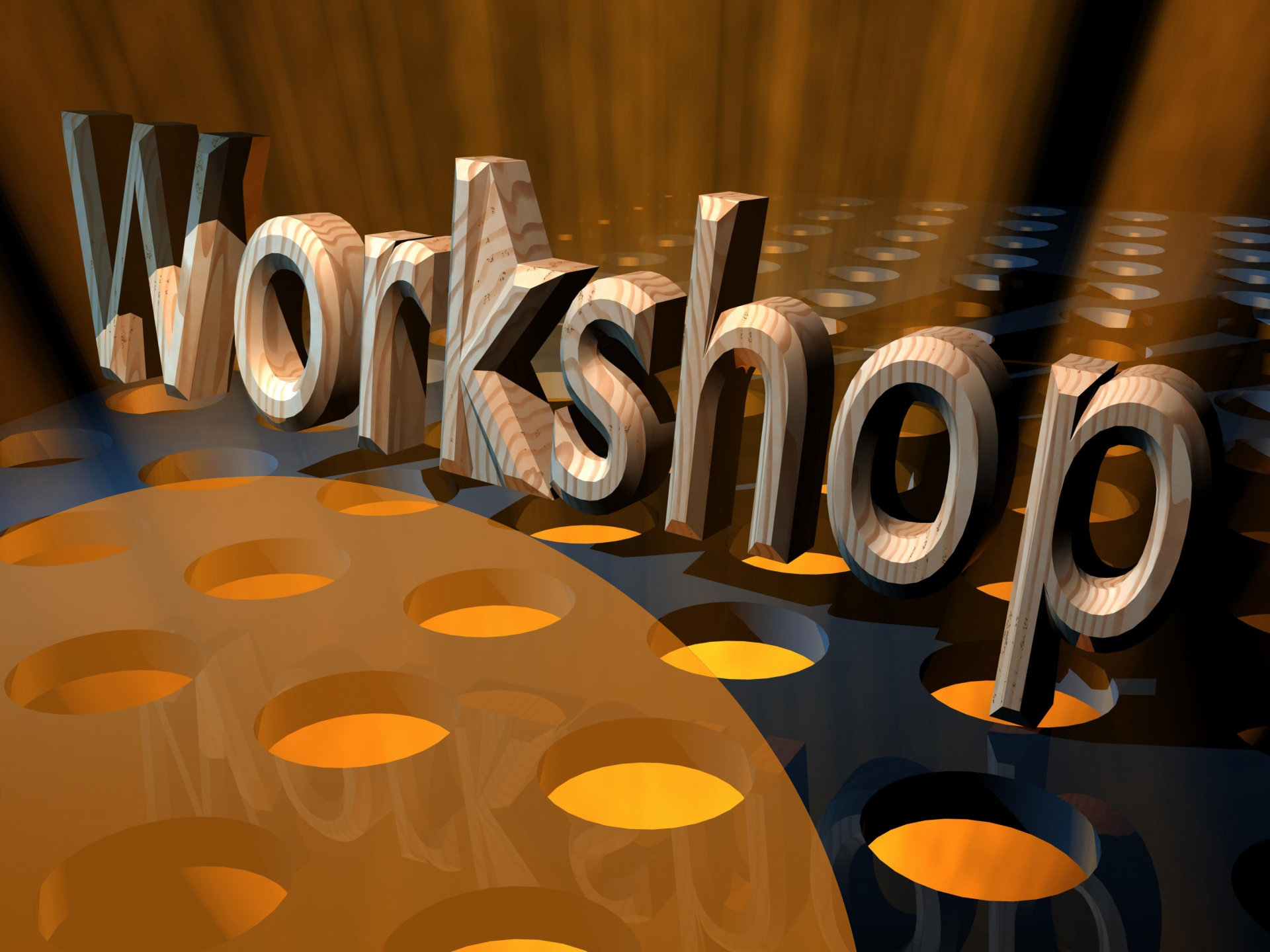 Day-Long 

Half-Day/Online

30-Minute (for AWSCs and Assemblies)